Period 5  Using Language
Step 1：V-ing and V-ed as complement（分词作补语）I. 单元语法透析一．构成: 现在分词
过去分词：done现在分词的特点:   主动、进行、令人……的过去分词的特点：被动、完成、感到……的
二．用法：动词-ing和动词-ed形式作宾语补足语动词-ing形式作宾语补足语时，宾语与动词-ing之间是主动关系。动词-ed形式作宾语补足语时，宾语与动词-ed之间是被动关系，即宾语是动词-ed动作的承受者。主要用在以下两类动词后作宾语补足语:1. 位于感官动词如:（五看）see, watch, notice, observe, look at, (二听) hear, listen to,（一感）feel, （一闻）smell 等后做宾补。构成：感官动词+ sb/sth doing/done
crying
(1) I saw a girl  ______ (cry) in the street. 
   我看见一个女孩正在街上哭泣。  (2) When we got to school, we saw the gate _______ (lock).      当我们到学校的时候，我们看到大门锁着。  (3) I heard an English song _____________ (sing)by the little girl when   
   I passed by her room.
    昨天经过她房间时，我听见她正在唱一首英文歌。
locked
being sung
注意：以上感官动词 + doing作宾补，表示动作正在进行                   + do作宾补，表示动作的全过程  (4) I saw Linda _____________(whisper) to Danny.
    (表示动作正在进行)  (5) I saw Linda _____________(whisper) to Danny. 
    (表示动作的全过程)
whispering
whisper
1. 位于使役动词have, get, make等后做宾补。  make sb/sth done; get/have sb/sth doing/done  (1) I raised my voice to make myself ________(hear). 
      我提高声音让别人听见。  (2) Don’t have me _________ (wait)for long. 不要让我等久了。 注意："have/get+宾语+动词-ed" 结构可表示两种含义:   A. 某事被做(让别人做或主语自己做) ;  B. 遭遇某种不幸  (3) I have had my bike ___________ (repair). 
      我已经让人修了我的自行车。  (4) Mary had her bike _______ (steal)the other day. 
      前两天我的自行车被偷了。
heard
waiting
repaired
stolen
3. 动词 keep，leave和find 后做宾补: +sb/sth doing/done  (1) It’s wrong to keep/leave the machine _________(run).      让机器一直运转着是不对的。  (2) You should keep me _________ (inform) of his whereabouts.      你应该让我了解他的行踪。  (3) Don't leave the windows ________ (break) like this all the time.       不要让窗户一直破着。  (4) I find him ______________ (bury)in a novel. 
     我发现他在埋头读一本小说。  (5) Often I found her quietly _________ (weep) alone.      我经常发现她独自默默流泪。
running
informed
broken
buried
weeping
4. 动词set, catch后做宾补:+doing  (1) I caught him ___________ (read) my private letters.      我撞见他在偷看我的私人信件。  (2) The joke set her _________ (burst) out laughing.     这个笑话使她大笑起来。
reading
bursting
5. 在"with+宾语+doing/ done"的结构中。
(1) John gladly accepted the invitation with his work _____________  
     (finish).(2) I won’t be able to go on holiday with my mother ______ (be) ill. (3) With Hurricane Sandy ____________ (approach ) the US east  
     coast, Obama  had to cancel Wednesday’s campaign events in order 
     to focus on the rescue and response efforts for Sandy.(4) With a great weight ______ (take) off her mind, she passed all the  
      tests  successfully. (5) My brother sent me an email with one of his photos on Mount Tai       __________(attach )to it.
finished
being
approaching
taken
attached
对比: 动词-ing形式, 动词-ed形式和to do作宾语补足语的区别:当宾语与作宾补的动词在逻辑上是主动关系时，用to do表将来或全过程；用动词-ing形式表示主动或进行；当宾语与作宾补的动词在逻辑上是被动关系时，用动词-ed表被动。 (1) He asked us         __   (come) here early the next day.(表将来) (2) With a lot of problem _______ (settle), the newly elected 
      president is having a  hard time.（表将来） (3) We saw him ______(enter) the room.(全过程) (4) We saw him __________ (talk) to her.(正在进行) (5) I saw him __________ (beat) by Tom.(him 与beaten是被动关系)
to come
to settle
enter
talking
beaten
I. Exercises Exercise 1: Choose the best answer.1. The murderer was brought in, with his hands ________behind his back.A. being tied    B. having tied     C .to be tied     D. tied2. He was so tired that he left the difficult work half _________, and went back home.A.do    B. done     C. doing      D.to do3. Having got home, __________.A. my wallet was lost         B.I found my wallet missing C. my wallet was missing      D. I found the losing book4. The thief followed her, with his eyes ________ on the wallet in her pocket.A. fix     B. fixed      C. fixing      D. to fixed
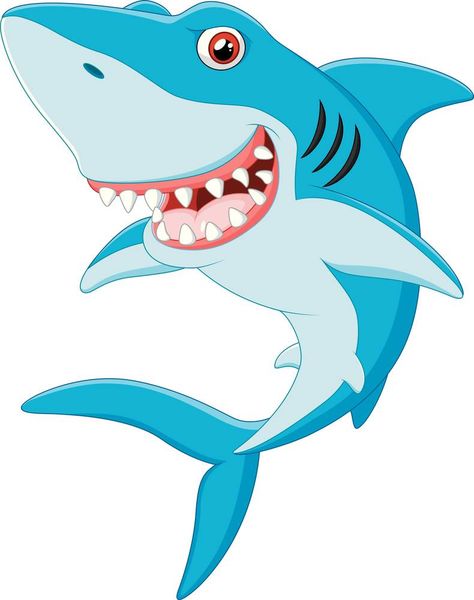 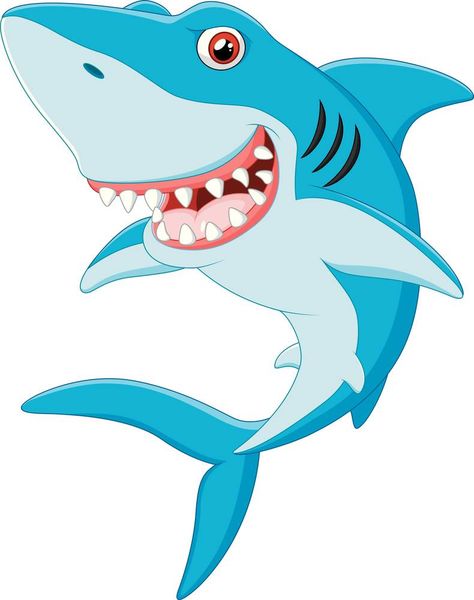 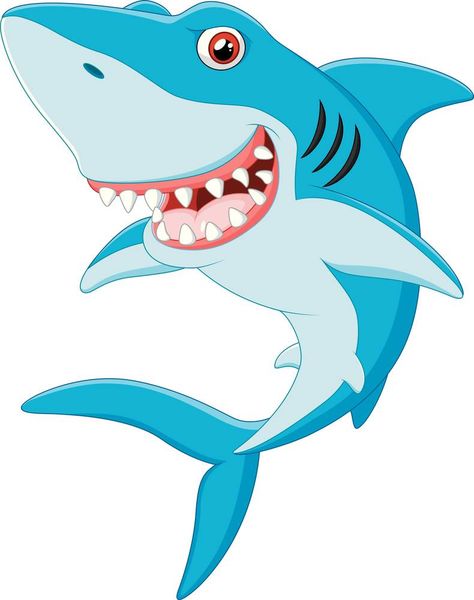 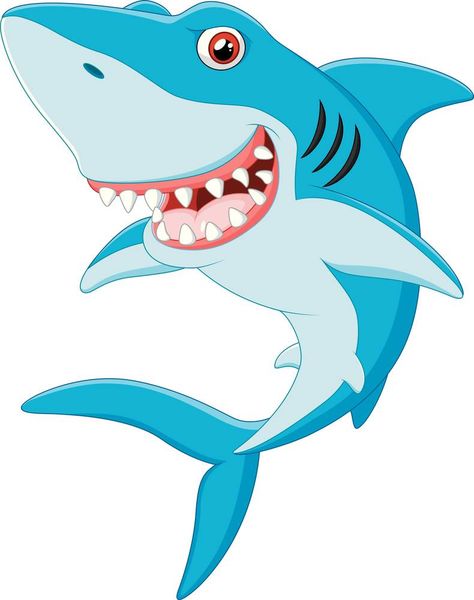 5. Mr. Green sat at the door of the room with his legs ___. A. cross  B. across  C. crossed  D. crossing6. Hearing the news, he rushed out, ________ the book _________ on the table and  disappeared into the distance.A. left; lain open        B. leaving; lying openC. leaving; lie opened    D. left; lay opened7. I have often heard this song _________. A. being sung     B. sang   C. sung      D.to be sung8. Claire had her luggage _______ an hour before her plane left. A. check        B. checking  C. to check   D. checked
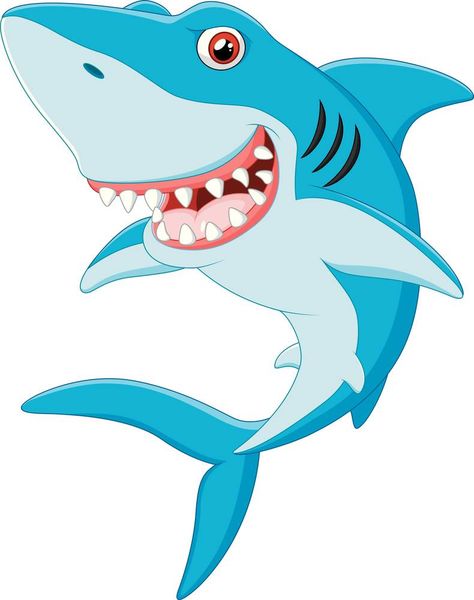 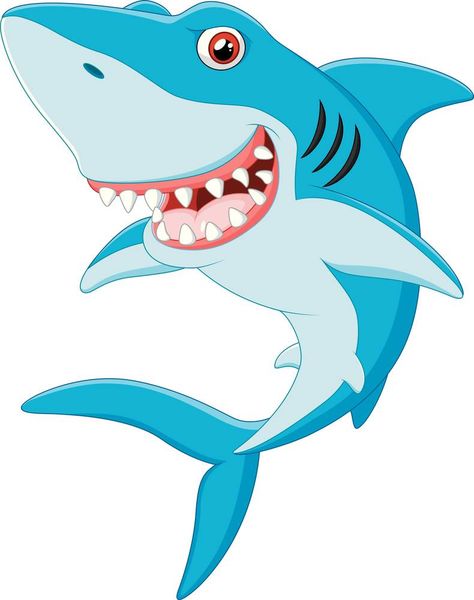 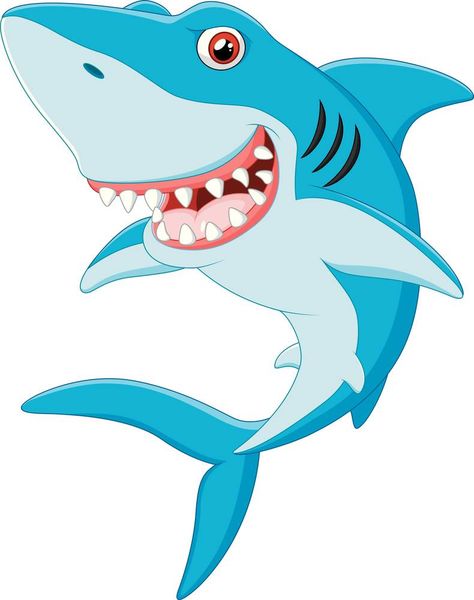 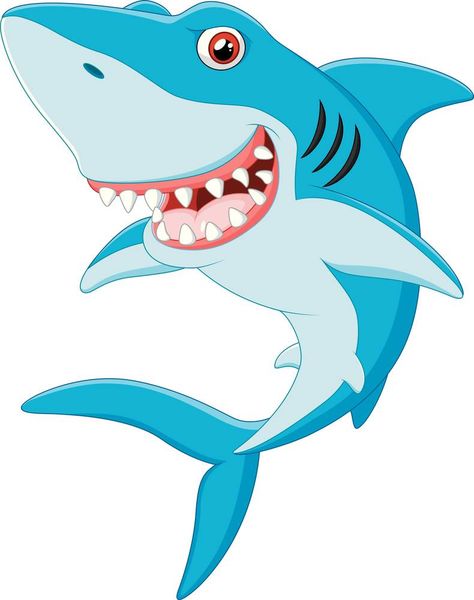 9.Michael put up a picture of Yao Ming beside the bed to keep himself _______of his own dreams.   A. reminding    B. to remind   C. reminded    D. remind 10. Even the best writers sometimes find themselves _______ for words.   A. lose       B. lost     C. to lose    D. having lost 11. He looked around and caught a man ______ his hand into the pocket  
    of a passenger.     A. put       B. to be putting    C. to put    D. putting 12. When I got back, I saw a message _____to the door _____“Sorry to 
    miss you; I   will call later.”   A. pin, read   B. pinning, reading  C. pinned, reading  D. pinned, read
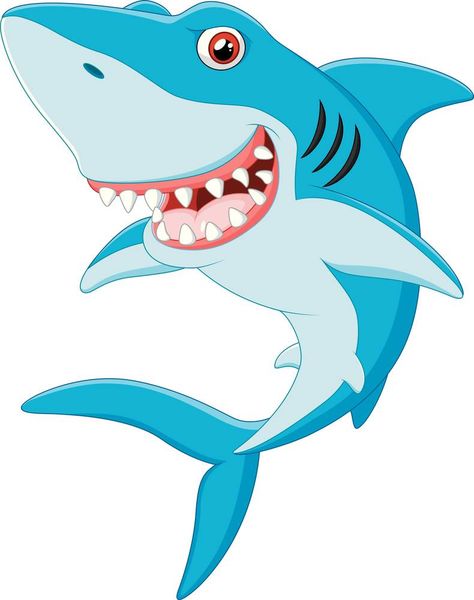 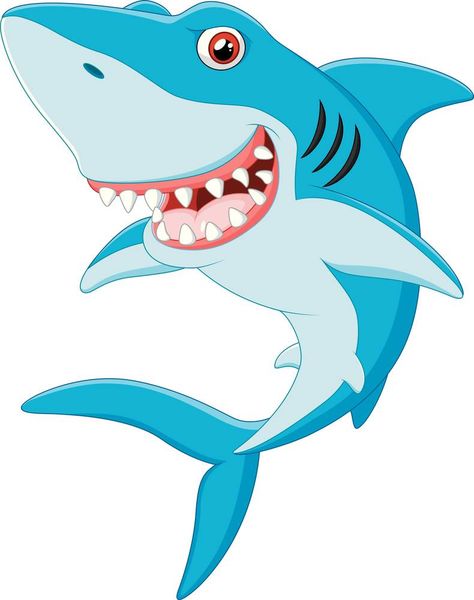 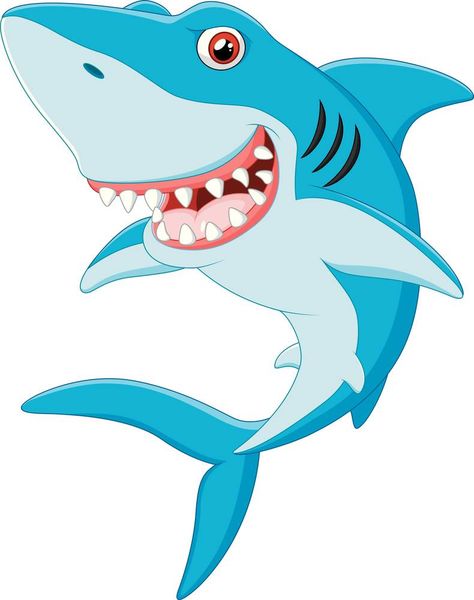 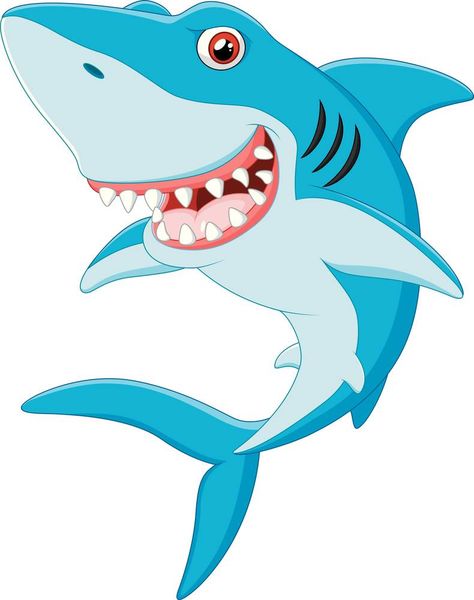 13. A cook will be immediately fired if he is found ______ in the kitchen.      A. smoke     B. smoking       C. to smoke      D. Smoked 14. He was disappointed to find his suggestions ____     A . been turned           B. turned down  
     C. to be turned down D. to turn down 15. In order to make herself ___________ , Miss John had to explain it again .    A. understand    B. to understand   C. understood    D. understanding
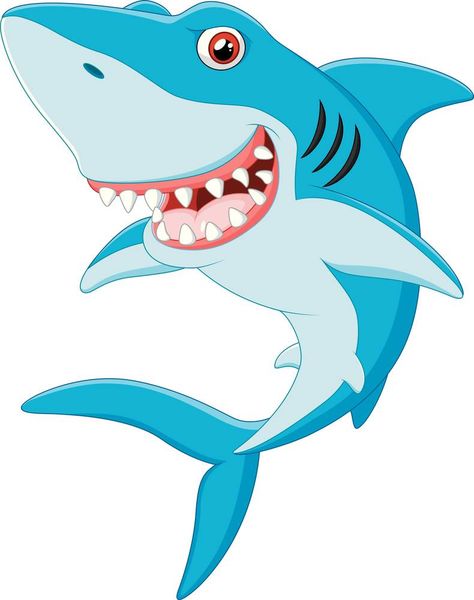 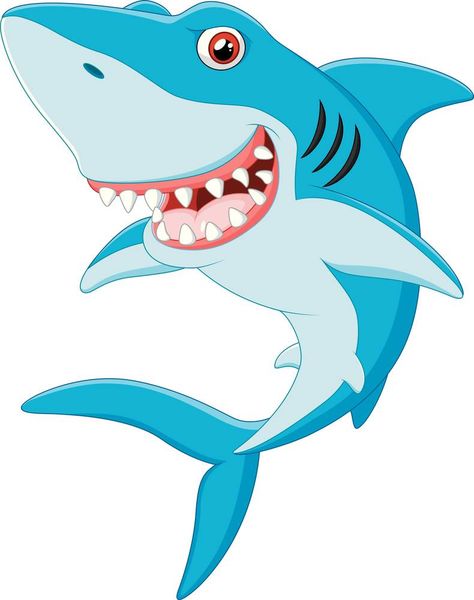 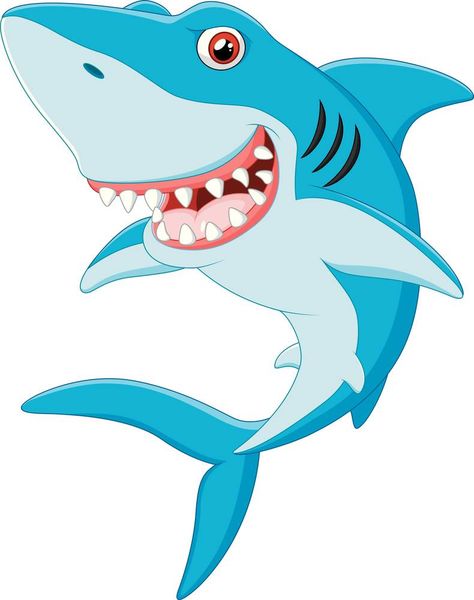 Exercise 2: Fill in the blanks. 1. I heard someone ___________(knock) at the door when I was watching TV.2. Have you heard someone _______(knock) at the door ? 3. She feels herself _________(get) younger and younger.4. I usually have my hair ________(cut) once a month.5. He found his luggage _________ (lie) on the ground.
knocking
knock
getting
cut
lying
6. As a teacher, you shouldn’t have your students _____(read) such  
   a book.7. Do you see a girl _________(dress) in red?8. I fell down and broke three of my teeth. I wonder how many  
   times I have to come here and get my false teeth _____ (fix).9. You must get the work ______ (do) before Friday.10. We are pleased to see the problem ______ (settle) so quickly.
read
dressed
fixed
done
settled
lost
11. With the money ____ (lose), he couldn’t buy any ticket.12. With winter ___________ (approach), it’s time to buy warm  
     clothes.13. I’ve never heard the word ____ (use) in spoken English.14. The foreigner tried his best, but he still couldn’t make his 
     point _________ (understand).15. When I came in, I saw Dr. Li _________ (examine) a patient.
approaching
used
understood
examining
Thank You